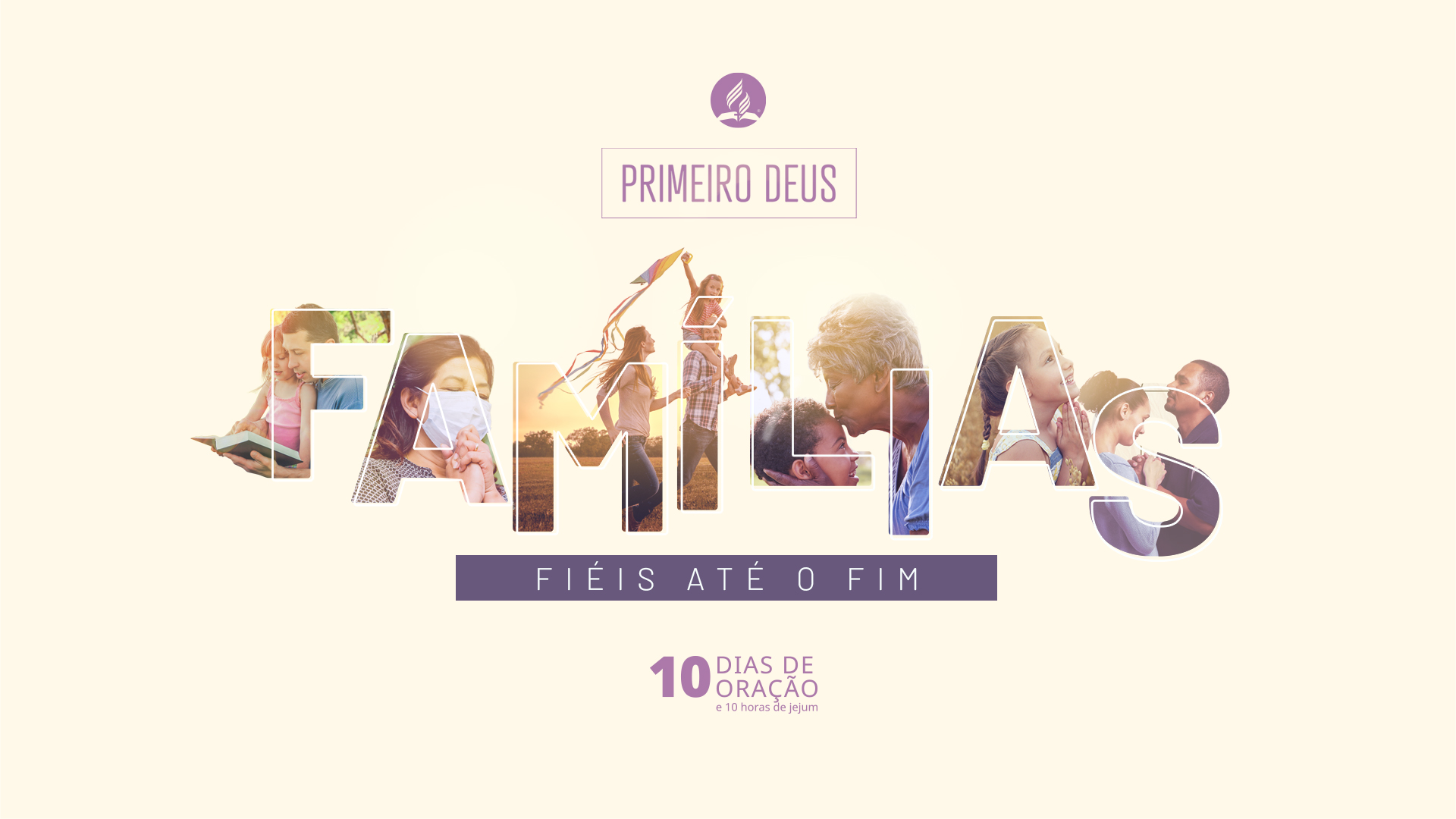 FONTE DE PODER NA FAMÍLIA
“Disse-lhe, porém, o anjo: Zacarias, não temas, porque a tua oração foi ouvida; e Isabel, tua mulher, te dará à luz um filho, a quem darás o nome de João.” (Lucas 1:13)
A oração sempre será o meio para acessar o poder do Espírito Santo em favor de uma família que O reconhece como Consolador. 

“Em tristezas e aflições, quando as perspectivas se afiguram escuras e o futuro aterrador, e nos sentimos desamparados e sós – é tempo de o Espírito Santo, em resposta à oração da fé, conceder conforto ao coração” (Atos dos Apóstolos, p. 28).
Fonte de poder na família
Fonte de poder na família
AS ORAÇÕES DOS PAIS
A prática da oração está intimamente ligada ao trabalho do Espírito Santo. Não é possível ser usado ou abençoado pelo Espírito Santo se não for por meio da oração.
As muitas orações do casal contribuíram para que João fosse dotado do Espírito de Deus. Essa é uma garantia de que, quando oramos, Deus abençoa nossos filhos.
Religião no lar
Religião no lar
O Senhor deve ser diariamente convidado para visitar o lar por meio da oração e cânticos de louvor. 
“Antes de sair de casa para o trabalho, toda a família deve ser reunida, e o pai ou a mãe na ausência dele, deve rogar fervorosamente a Deus que os guarde durante o dia. Vão com humildade, coração cheio de ternura, e com o senso das tentações e perigos que se acham diante de vocês e de seus filhos; pela fé, atem-nos ao altar, suplicando para eles o cuidado do Senhor.” (Conselhos para a Igreja, p. 204)
ORAR DIARIAMENTE PELOS FILHOS
Os filhos devem fazer parte das orações dos pais, pois carecem do cuidado do Céu o tempo todo.
Os filhos precisam aprender a depender de Deus em todas as coisas e que o Senhor é o Provedor de tudo: da proteção e do cuidado diário.
As orações em favor dos filhos devem subir ao trono de graça mesmo antes do nascimento deles, como adverte a escritora Ellen White:  
“Iguais instruções foram dadas no caso de João Batista. Antes do nascimento da criança, a mensagem enviada do Céu aos seus pais foi: ‘Terás prazer e alegria, e muitos se alegrarão no seu nascimento, porque será grande diante do Senhor, e não beberá vinho, nem bebida forte, e será cheio do Espírito Santo’” (A Ciência do Bom Viver, p. 379).
“Foi Cristo que ordenou que João Batista não bebesse vinho nem bebida forte” (A Ciência do Bom Viver, p. 333).
RESULTADO NA VIDA DE JOÃO BATISTA
As orações de Isabel e Zacarias em favor do filho foram muito além da concepção, pois moldaram a vida e o caráter do filho a ponto de torná-lo precursor do Salvador.
A fonte de poder na família está em orar a Deus pela manifestação do Espírito Santo, doador de todas as bênçãos.